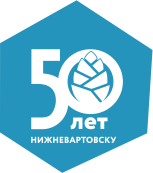 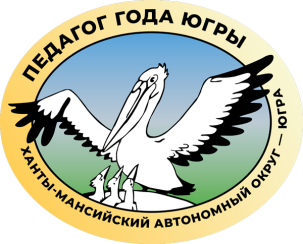 Конкурс профессионального мастерства
«Педагог года Югры — 2022»
«От сердца к сердцу»
Ханты-Мансийского автономного округа – Югры
Саламанова Елена Васильевна,воспитатель  муниципального автономного 
дошкольного образовательного 
учреждения города Нижневартовска
 детского сада № 29 «Ёлочка»
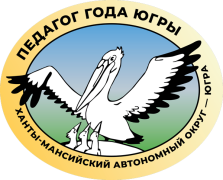 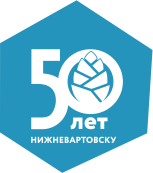